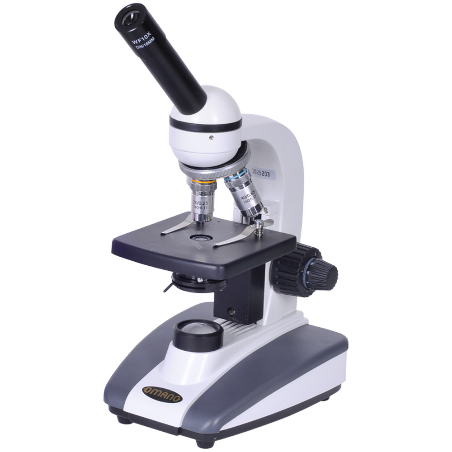 Language under the Microscope: 1b)
Introduction to Syntax
Phrases: A combination of words together that have a specific meaning
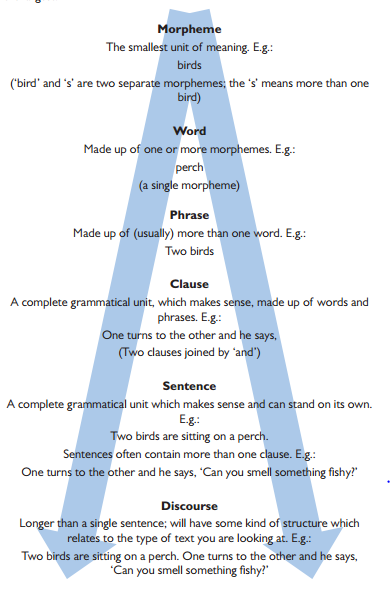 Hierarchy of Grammar
A group of words located around a head noun:
	e.g. a tall penguin with black, webbed feet
In the example above, the head noun ‘penguin’ is modified/described with ‘a tall’ which comes before it (pre-modification) and ‘with black, webbed feet’ after it (post-modification). 
NB. The minute you identify a verb is when you have moved past the noun phrase.
1. Noun Phrase
A group of words centred around a main verb:
	e.g. ran quickly and manically 
In this example, ‘ran’ is the main verb accompanied with the adverbs ‘quickly’ and ‘manically’ as this section has been identified as something the writer wants to focus on.
2. Verb Phrase
A group of words that begin with a preposition:
	e.g. by his own admission/in the air
3. Prepositional Phrase
A group of adjectives located together excluding a noun:
	e.g. hard-hitting and heinous 
This is useful when zooming in on a text that includes a lot of modification.
4. Adjectival Phrase
A group of adverbs located together excluding a verb:
	e.g. slowly, terrifying and urgently 
The function of this again is to zoom into the modification of the verb processes.
5. Adverbial Phrase